Campus Recreation Safety & Risk Management Committee
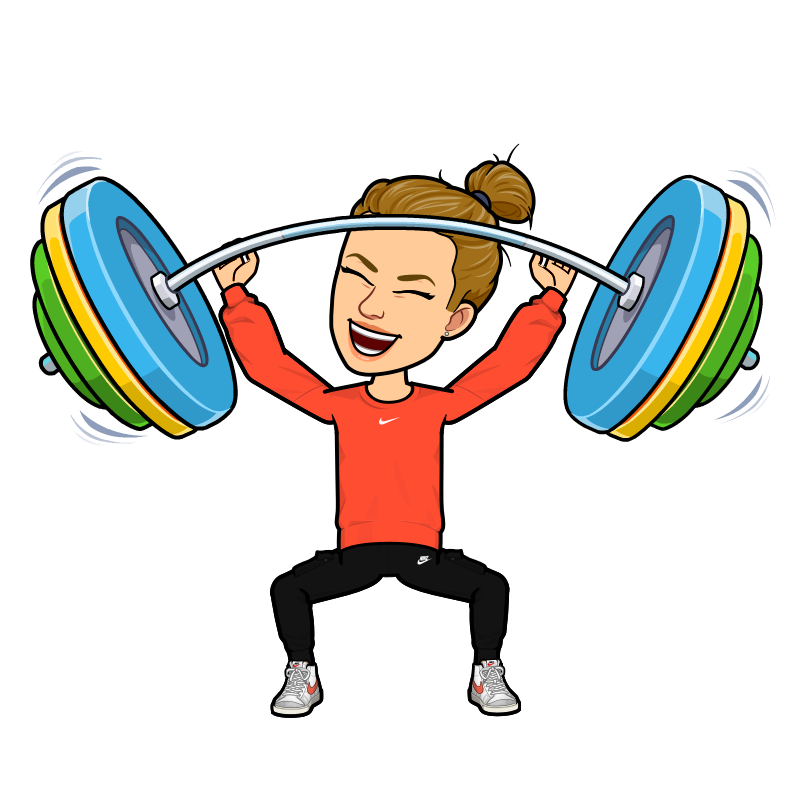 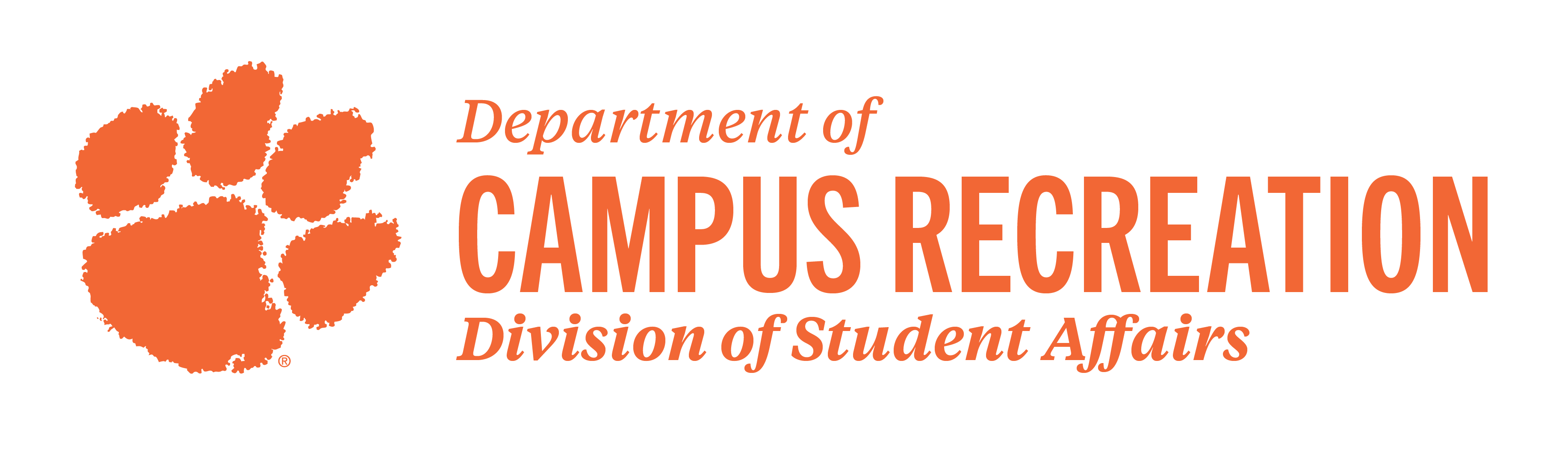 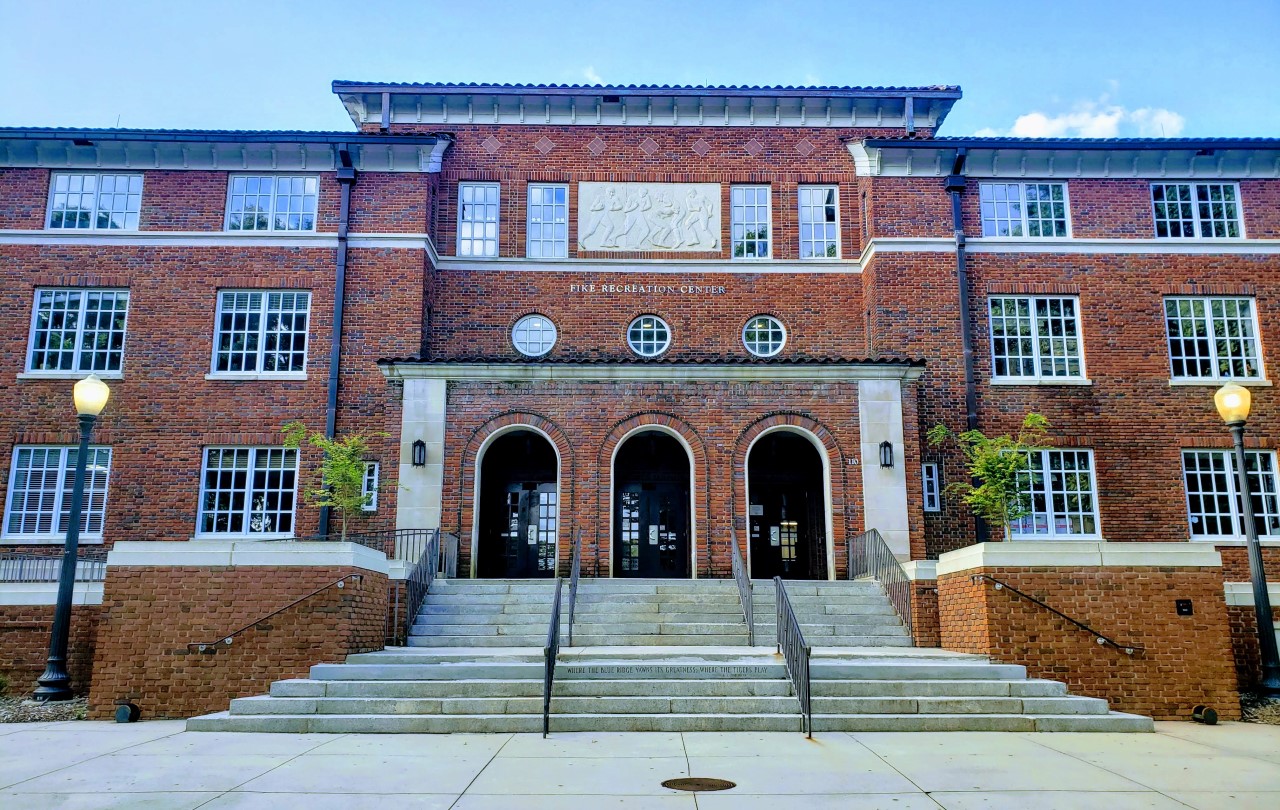 About Campus Recreation
3 Facilities:
Fike Recreation Center
Douthit
Andy Quattlebaum Outdoor Education Center
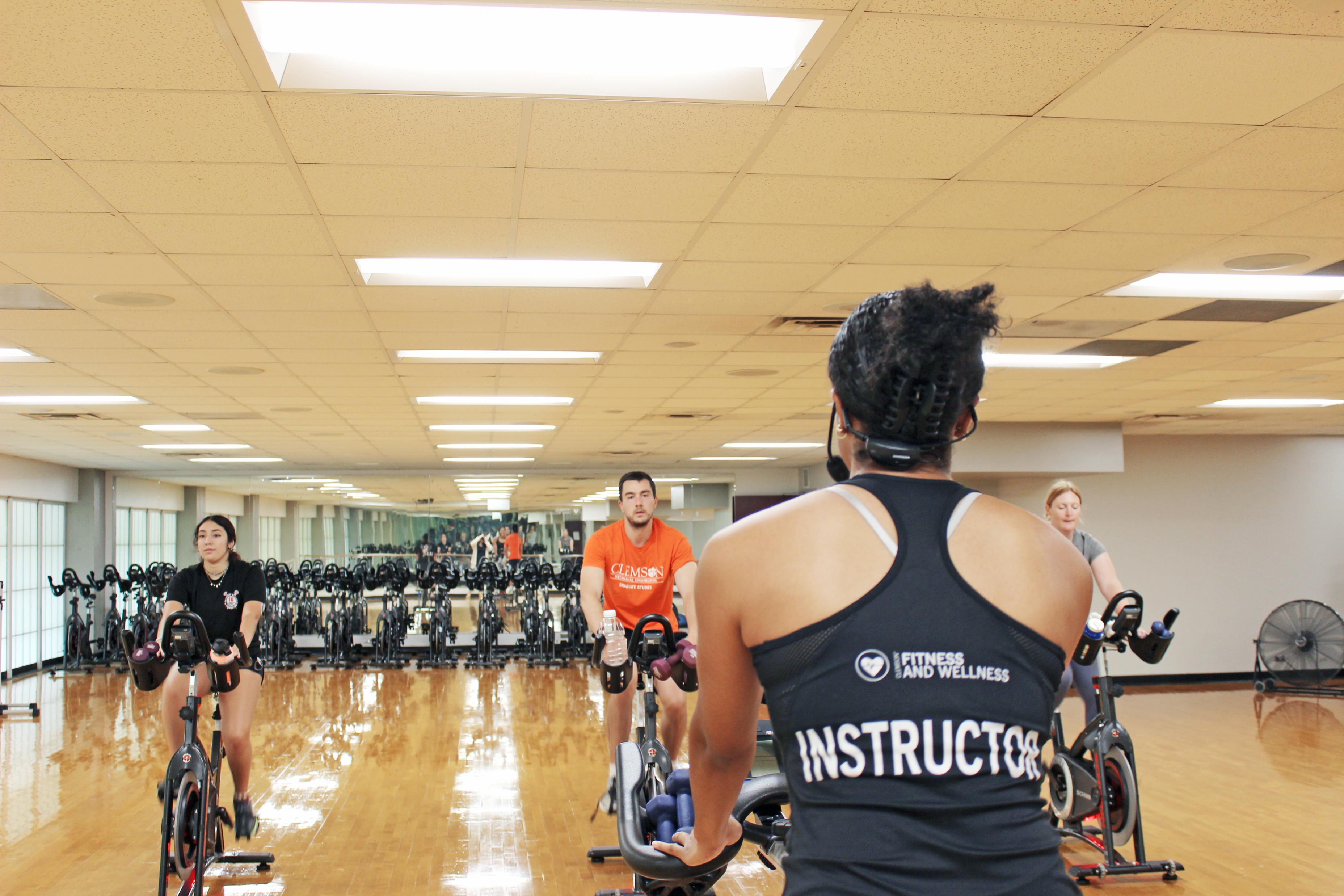 About Campus Recreation
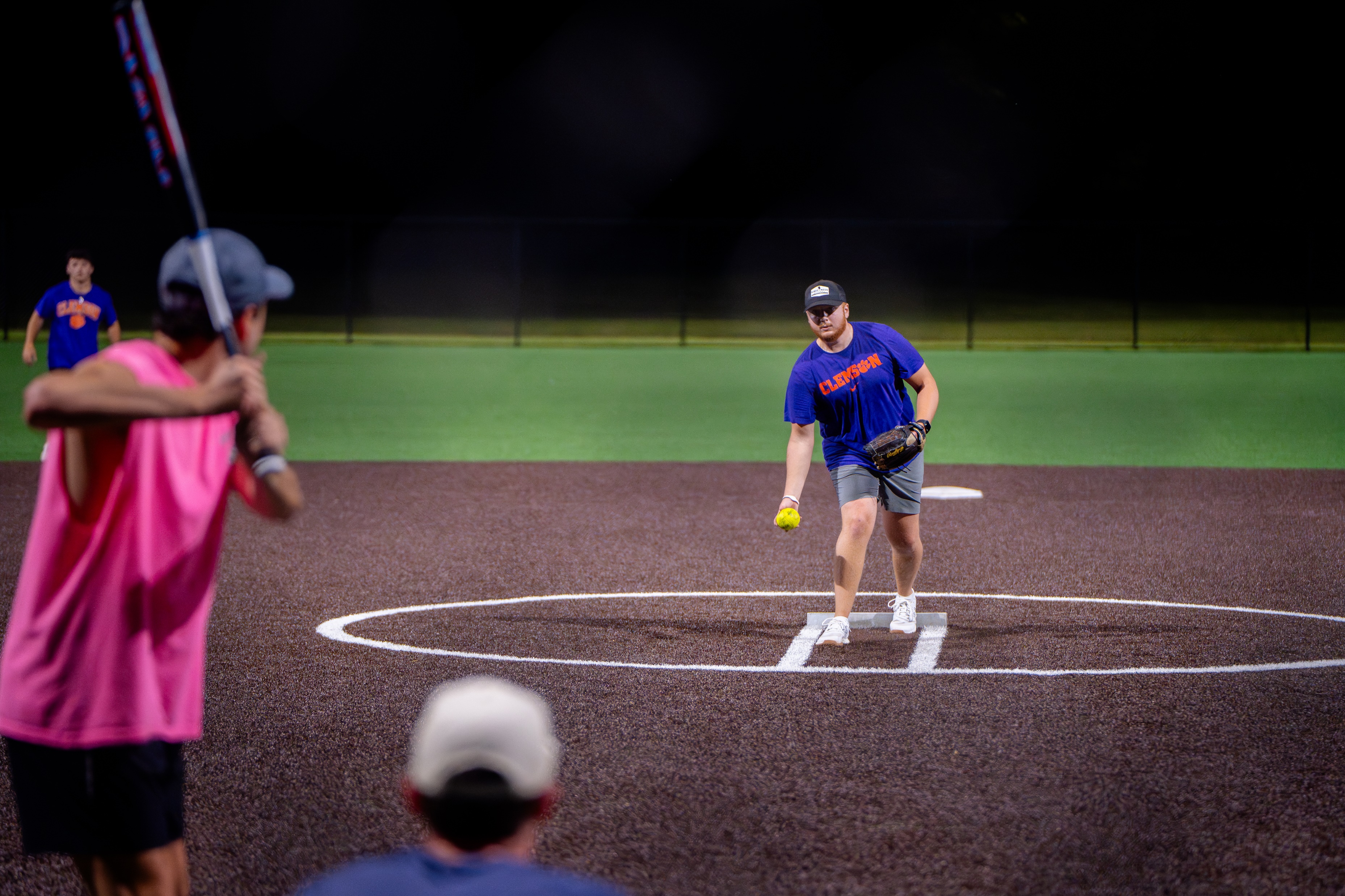 7 different program areas: 
Aquatics
Outdoor Recreation
Climbing Wall
Group Fitness
Operations
Sport Programs
Welcome Center

About 380 student-employees
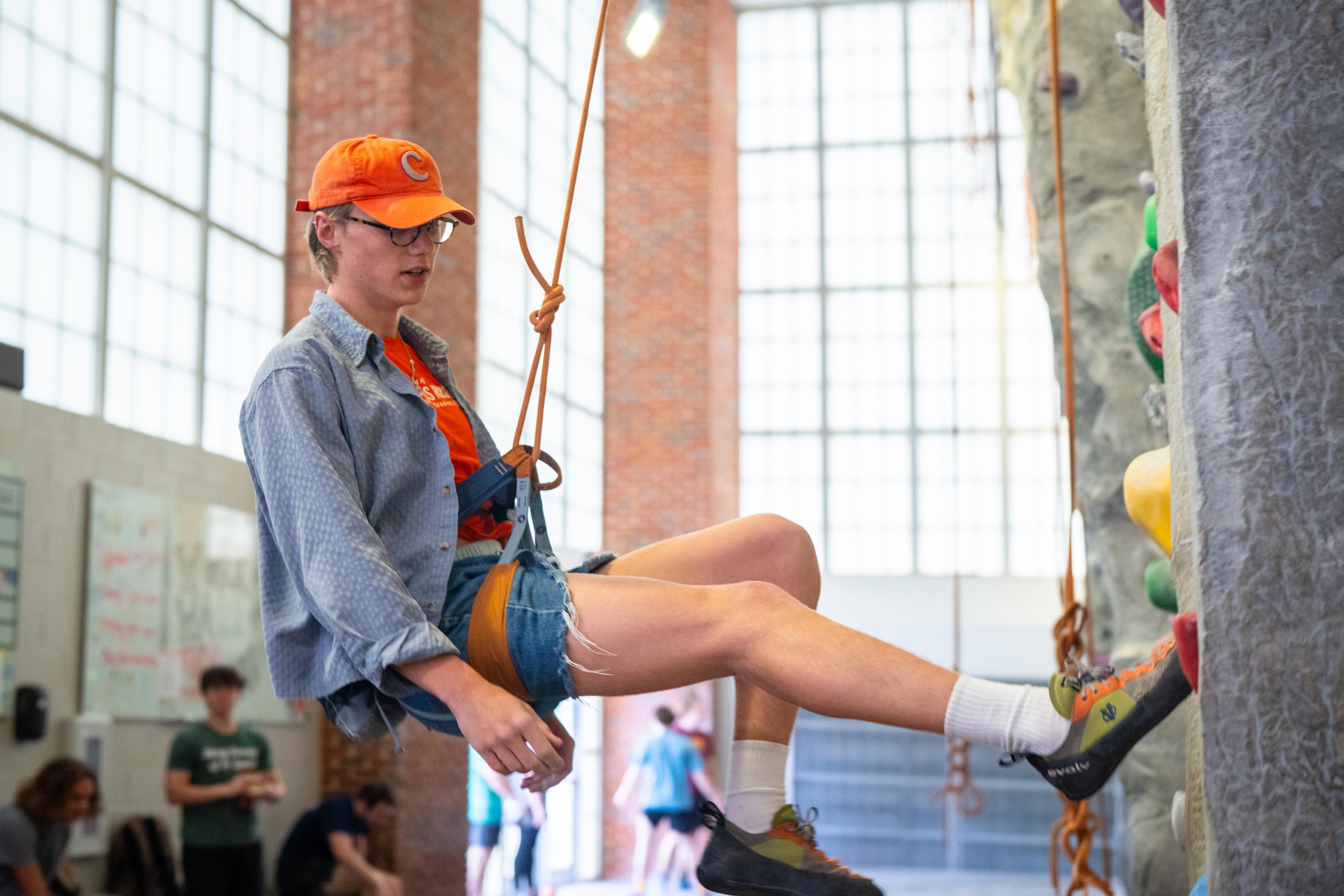 Compromised of 4 key members
Representation from operations and programming
Meet monthly

“General Assembly” Meetings – open to the entire department
Safety Committee
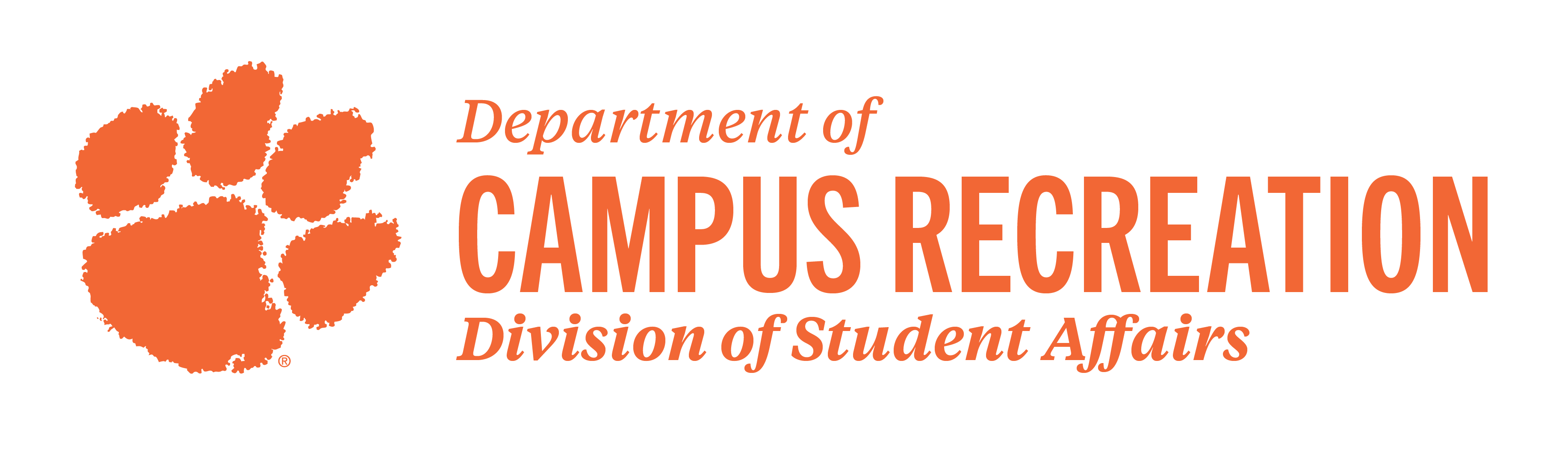 How it started:
How it’s going:
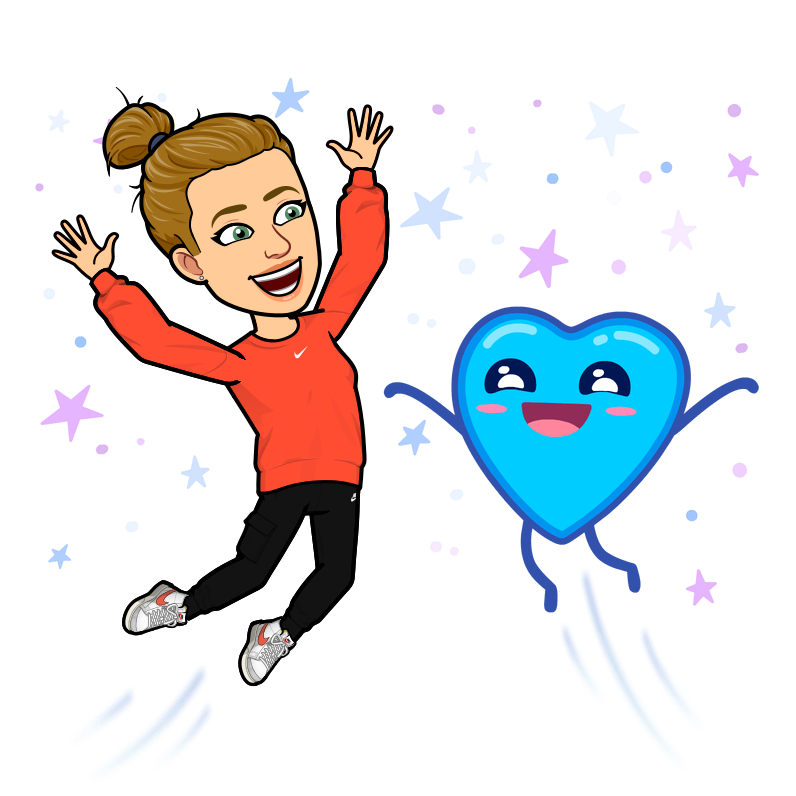 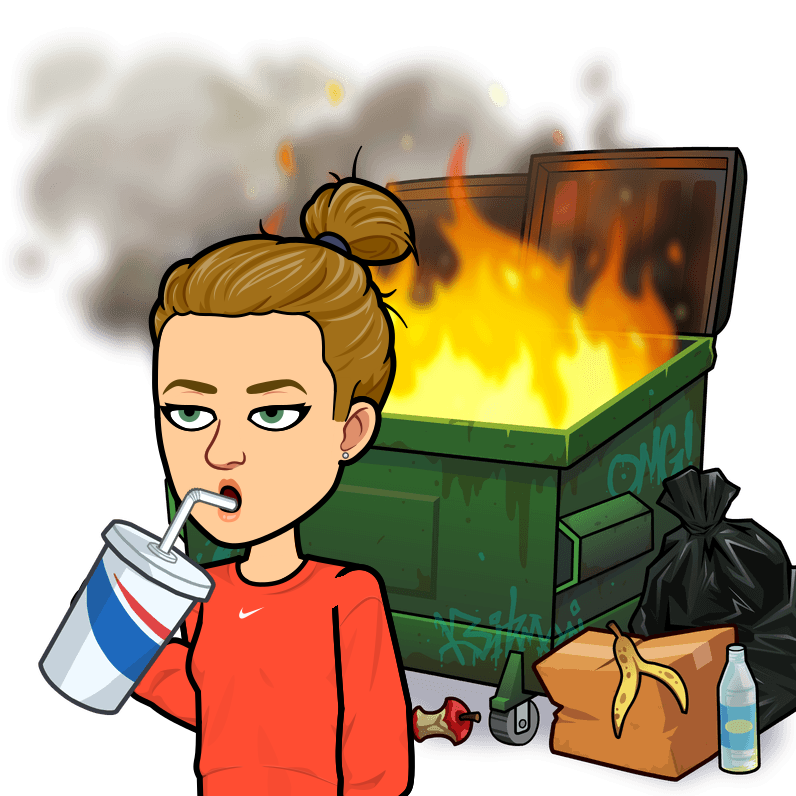 Constructed department EAP and other policies
Streamlined accident reporting and analyzed accident data
Utilized Connect2 software to report accidents and inspect safety equipment (AEDs, eye-wash stations, etc.)
Created resources for professional and student-staff to access
Established a culture of safety
What we’ve done:
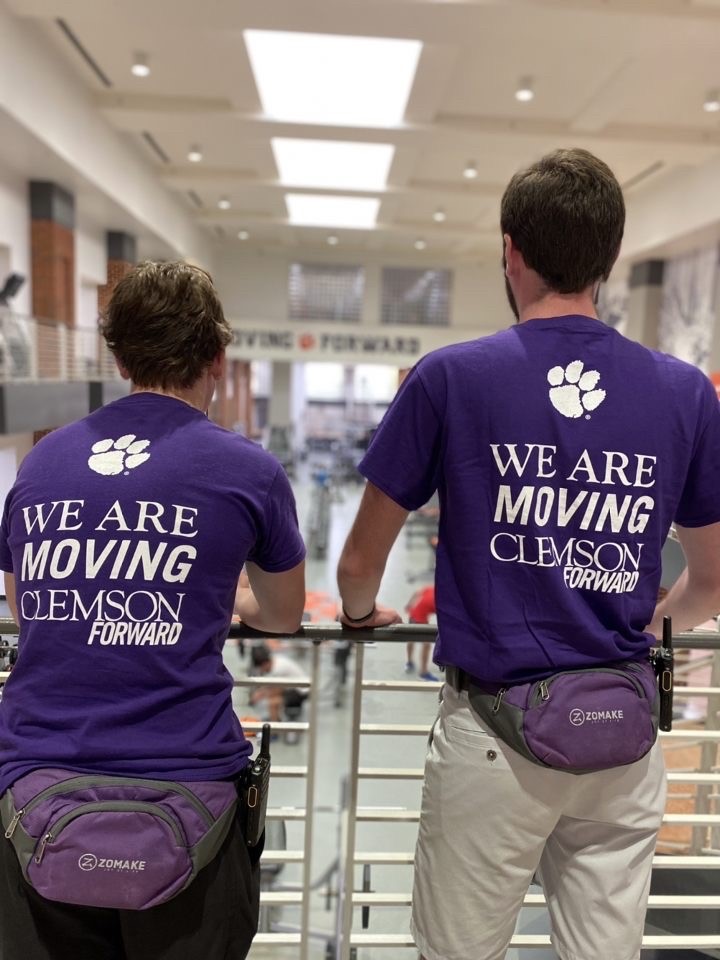 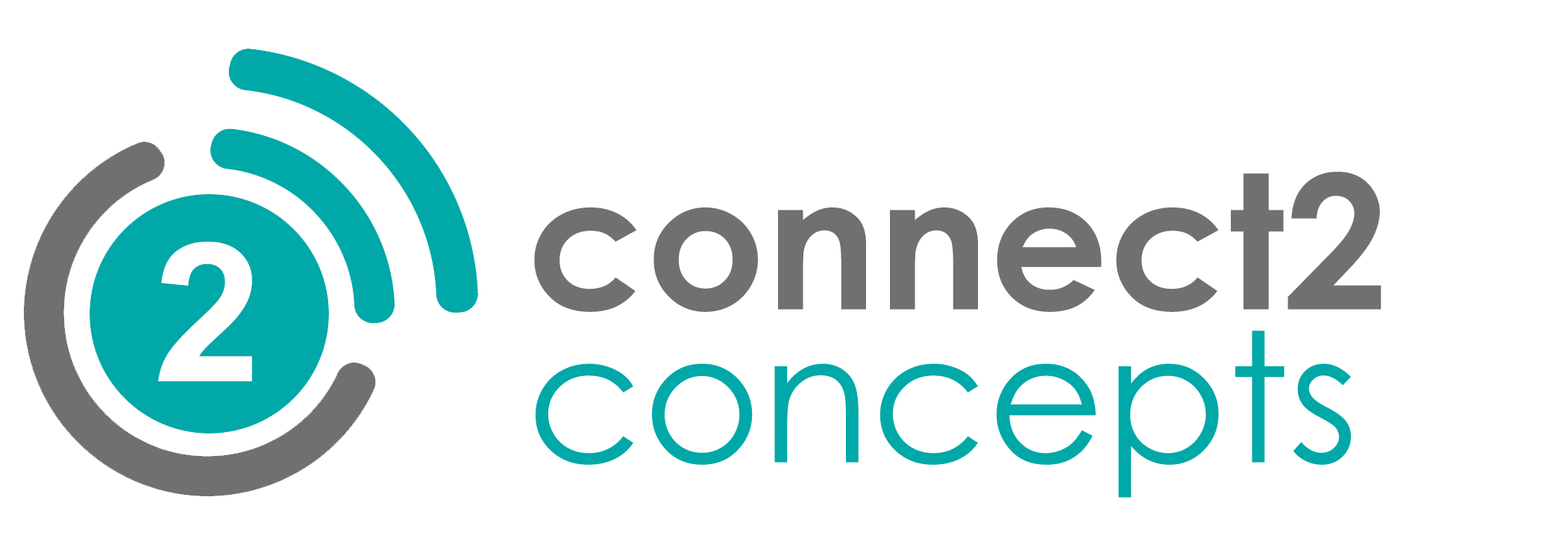 More work to do:
Develop more effective strategies to communicate this information to student-staff
Adapt and adjust policies as things change
Prepare and share monthly safety information for all staff
And much more…
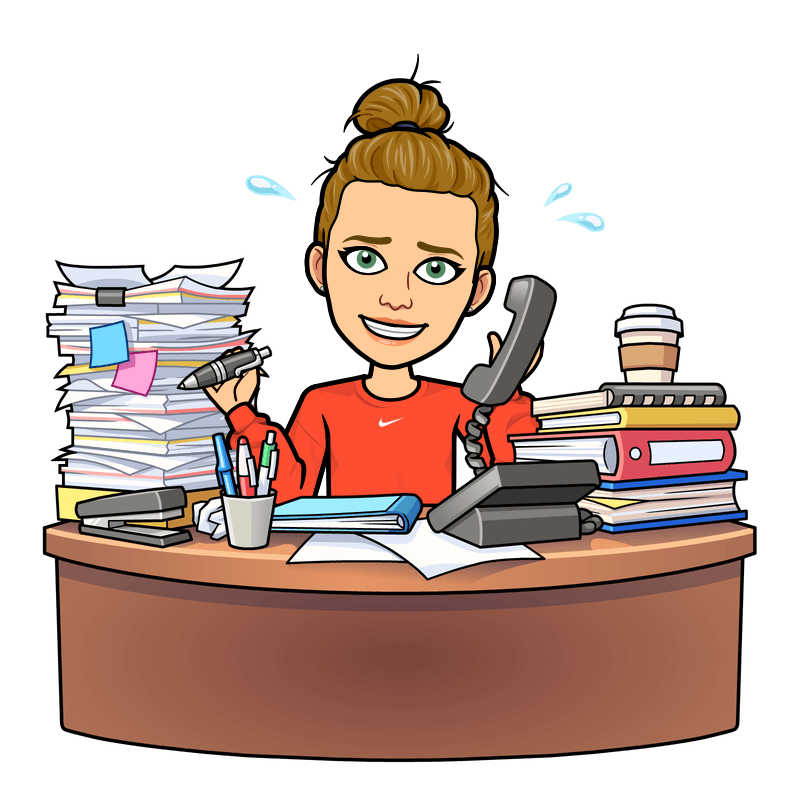 Developing a safety committee:
THANK YOU!
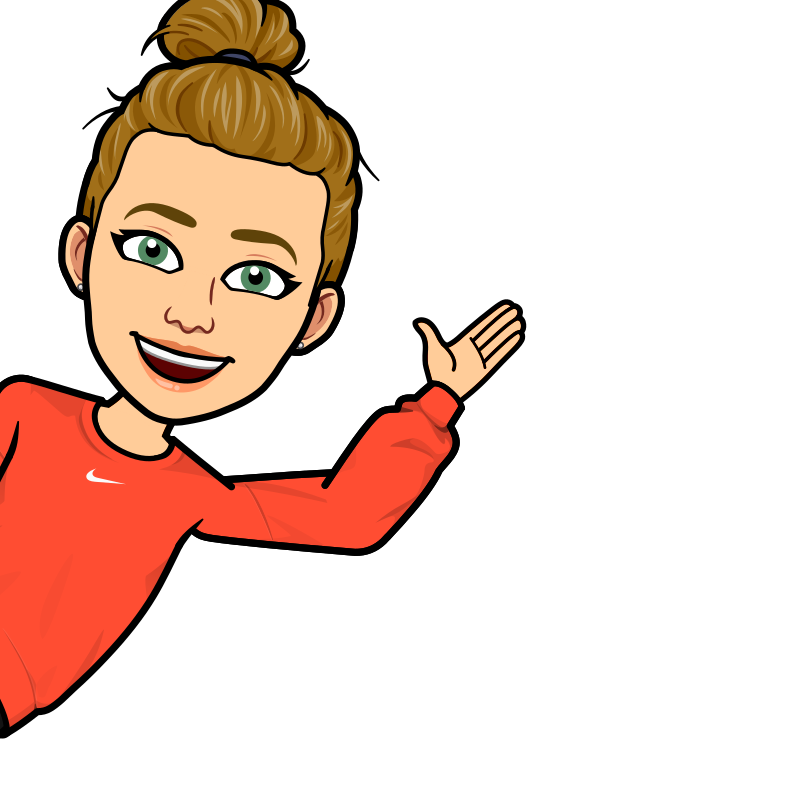